TAC#15ICS Installation Planning Overview
Hector Novella
Deputy project manager at ICS
www.europeanspallationsource.se
2017-04-06
Motivation
TAC#14 recommendations [ESS-0084949]: 
2.	ICS should ensure they provide complete input for 	integrated installation planning and implementation

TAC#15 charge questions [ESS-0100252]:
c5)	Have all the major installation activities for commissioning 	and operation been identified and their needs addressed?
c6) 	Is the relative priority and ordering of tasks  	appropriate 	and reasonable considering the commissioning/operation 	plans?
Hector Novella
TAC#15 - ICS installation planning overview
2
Outline
Motivation
Scope
Time
Cost
Quality
Organization and communications
Risk management
Procurement
Status
Hector Novella
TAC#15 - ICS installation planning overview
3
Scope
The re-planning of ICS project during 2016 revealed that there was a general lack of consideration of installation activities throughout all the work packages
All ICS work packages considered that their installations would be covered by other divisions’ budgets, due to the interrelations and interdependencies of the control system
The following is the result of an internal effort at ICS to define and group the activities during the installation and commissioning stages until the end of the Construction phase.
Hector Novella
TAC#15 - ICS installation planning overview
4
[Speaker Notes: This effort has on one side considered the scope that was estimated based on other accelerators’ installations, and on the other side, costs for each new activity were estimated based on a labour and cost estimating book.]
Scope break-down   (1/2)
Hector Novella
TAC#15 - ICS installation planning overview
5
Scope break-down   (2/2)
Hector Novella
TAC#15 - ICS installation planning overview
6
Scope dependencies
Conventional Facilities (CF)
Building access dates
Building management system integration
Access to utilities
Parallel works management

Accelerator Systems (AccSys)
Definition of ESS Readiness Reviews milestones

Target Station (TS)
Definition of ESS Readiness Reviews milestones

Neutron Scattering Systems (NSS)
Bunker and Test Beamline
Hector Novella
TAC#15 - ICS installation planning overview
7
Outline
Motivation
Scope
Time
Cost
Quality
Organization and communications
Risk management
Procurement
Status
Hector Novella
TAC#15 - ICS installation planning overview
8
Staged approach to initial-operations
Stage 1 (indep)
2017-01-02 - 2018-12-31
Stage 2 (Acc)
2019-01-01 - 2019/06/23
Stage 3 (Target)
2019/06/24 - 2020/03/31
2020-04-01 - 2020-10-15
Stage 4 (Test Beam Line)
ICS components ready for initial operations independently
2018-12-31
ICS ready for Target ready for BoT
2020/03/31
PSS-1 // ESS RR 1 (ISrc + LEBT)
ICS ready for NSS ready for TBL
2017-11-30
Local Control Room
ESS RR 2 (RFQ + MEBT)
ICS ready for Accelerator ready for BoT
2017-05-31
2018-04-03
2019/06/23
2020/10/15
2020
2017
2018
2019
2020
Today
Hector Novella
TAC#15 - ICS installation planning overview
9
729 days
Stage 1 (indep)
1/2/2017 - 12/31/2018
174 days
Stage 2 (Acc)
1/1/2019 - 6/23/2019
282 days
Stage 3 (Target)
6/24/2019 - 3/31/2020
198 days
4/1/2020 - 10/15/2020
Stage 4 (Test Beam Line)
ICS components ready for initial operations independently
12/31/2018
ICS ready for Target ready for BoT
3/31/2020
PSS-1 // ESS RR 1 (ISrc + LEBT)
ICS ready for NSS ready for TBL
11/30/2017
Local Control Room
ESS RR 2 (RFQ + MEBT)
ICS ready for Accelerator ready for BoT
5/31/2017
4/3/2018
6/23/2019
10/15/2020
2017
2020
2017
2018
2019
2020
Today
Hector Novella
TAC#15 - ICS installation planning overview
10
Initial-operations
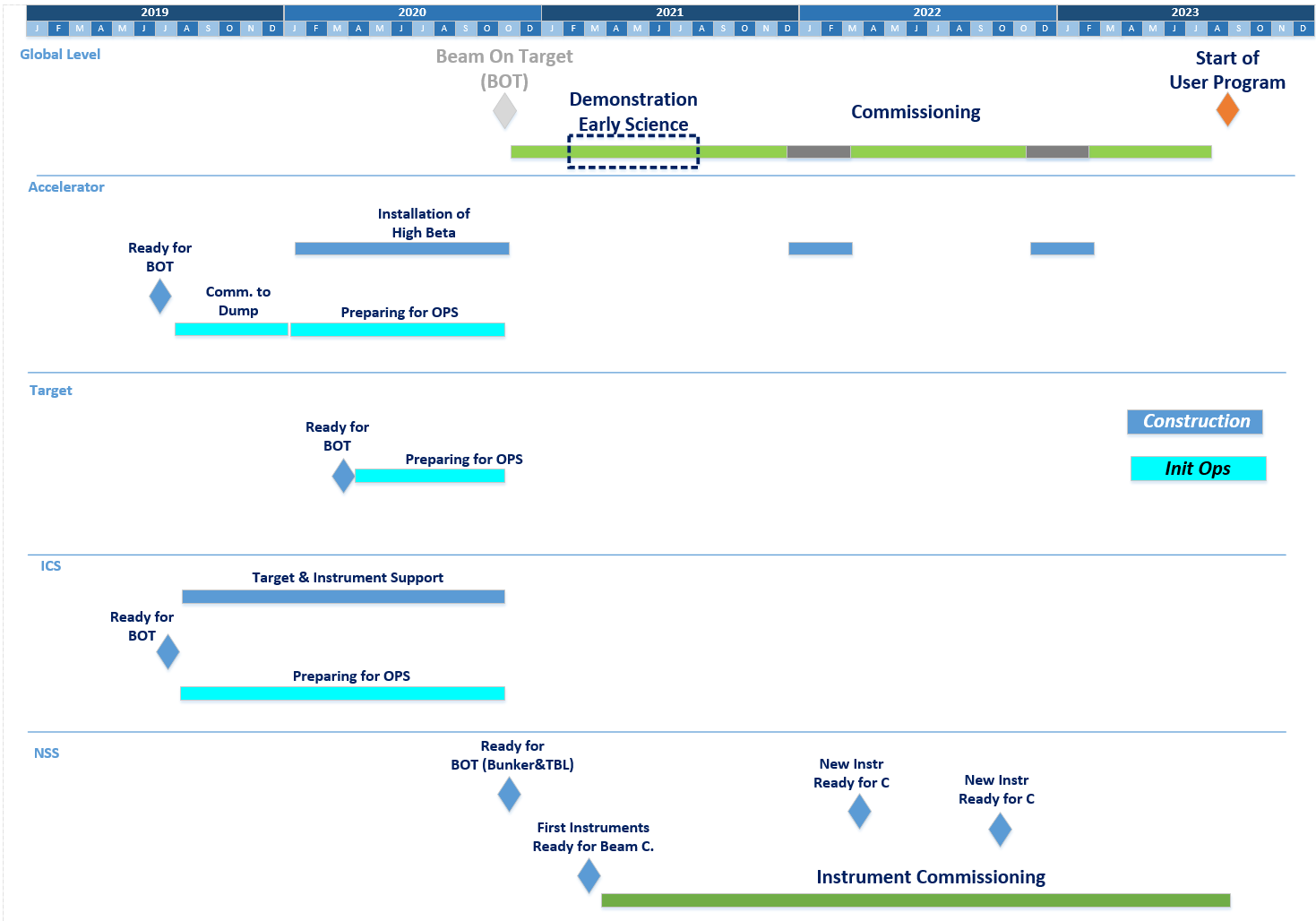 ICS components ready for initial operations independently
ICS ready for NSS ready for TBL
2020/10/15
2018-12-31
ICS ready for Target ready for BoT
2020/03/31
ICS ready for Accelerator ready for BoT
2019/06/23
Hector Novella
TAC#15 - ICS installation planning overview
11
Neutron Beam Instrument Schedule   V2.1, 14th November 2016 to be revised
Access to NSS areas
Ready for Beam on Target
Current  date
Start User Program
Commissioning of test beam – to demonstrate performance and inform instrument projects
Hot Commission 
instruments
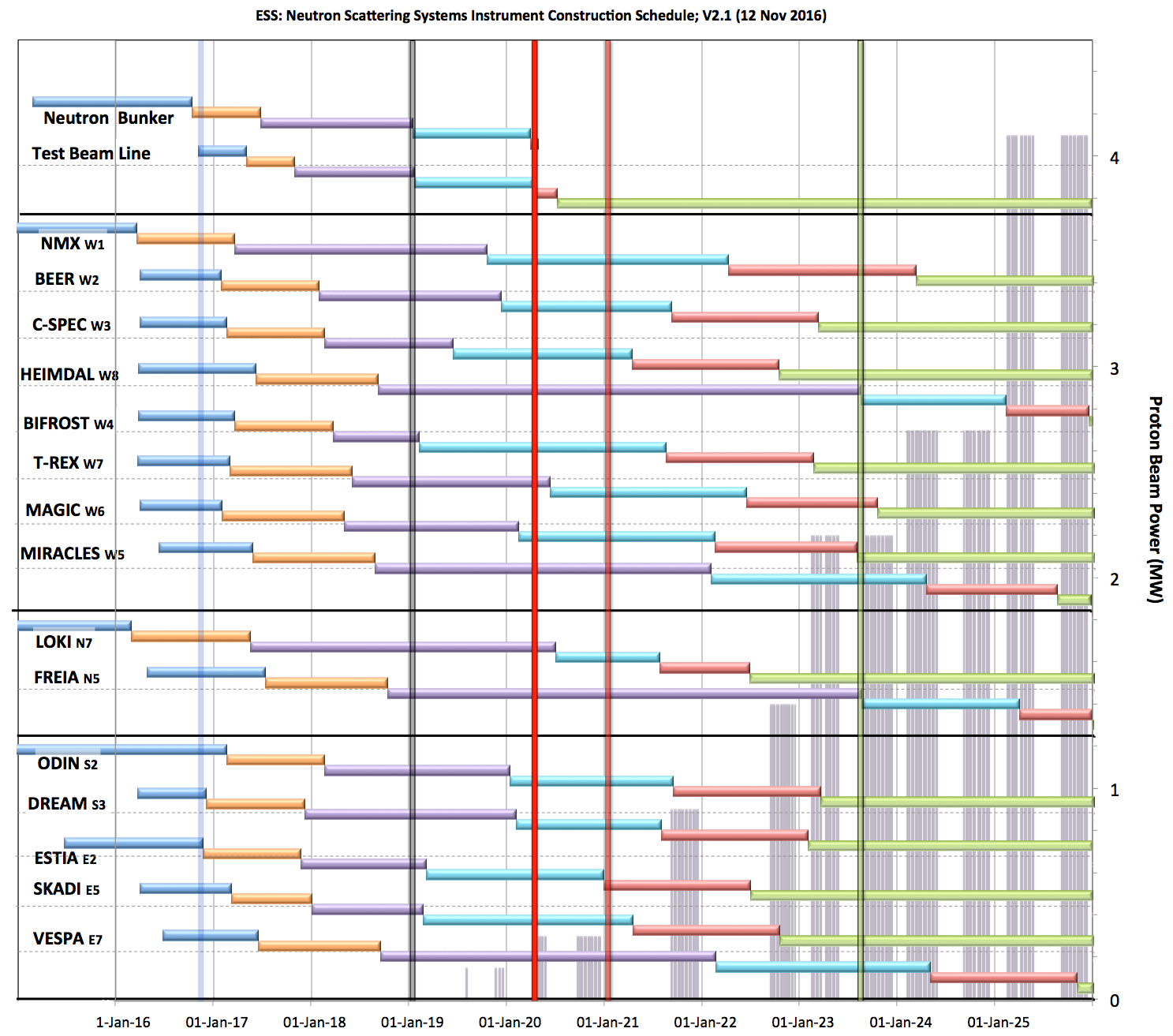 Early access dates; 
Monolith (D02)         7 Feb ’19
North (D03)                1 Nov ‘19
East (D01-E)                6 Jan ’20
South (D01-S)           2 Mar ‘20
West (4 areas) 
 Guides (D03-W)      1 Nov ‘19
 Guides (E02-2)       15 Oct ’19
 Guides (E02-1)      27 Apr ‘19
 Caves (E01)                    “
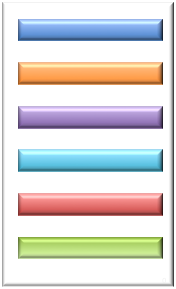 West sector
North sector
Not yet aligned with Accelerator Schedule
Preliminary Design
Detailed Design
Manufacturing & Procurement
Installation & Integration
Hot Commissioning 
Operation
East and South sectors
2016       2017       2018      2019       2020       2021       2022      2023       2024       2025
12
Time dependencies
CF  
Building ownership transfer from SEC to ESS
AccSys
Commissioning (high energy) out of Construction phase
TS 
Commissioning out of Construction phase
NSS 
Instruments installation scope out of Construction Phase
Hector Novella
TAC#15 - ICS installation planning overview
13
Outline
Motivation
Scope
Time
Cost
Quality
Organization and communications
Risk management
Procurement
Status
Hector Novella
TAC#15 - ICS installation planning overview
14
ICS installation cost rationale
ICS re-planning completed in 2016-06 estimated a need for additional ~5 M € on installation activities
After the staged approach to initial-operations phase and the relaxation of ICS in-kind goal, some installation activities can be undertaken within the current budget
Nevertheless, extra costs exist and are justified due to: 
scope clarification, 
better understanding of dependencies, 
more realistic knowledge of the price of installation services
Hector Novella
TAC#15 - ICS installation planning overview
15
(extra) cost details   (1/2)
Hector Novella
TAC#15 - ICS installation planning overview
16
(extra) cost details   (2/2)
(extra) cost for installation:    EUR 3,865,000.00
Hector Novella
TAC#15 - ICS installation planning overview
17
ICS installation cost summary
Two Change Request should be issued to ESS Change Control Board:
CEO level:  to claim contingency budget for the extra cost of installation
Council level:  to claim relaxation of ICS in-kind goal down to 23 M €
Hector Novella
TAC#15 - ICS installation planning overview
18
Outline
Motivation
Scope
Time
Cost
Quality
Organization and communications
Risk management
Procurement
Status
Hector Novella
TAC#15 - ICS installation planning overview
19
Generic steps for systems installation
Ready for installation milestone triggered by:
Access and logistics management
Procurement needed for installation
Installation team management

Installation activities now at a high abstraction level 
To be refined on a weekly basis when installation occurs
“System installed” is not the final activity

Quality Control 
To highlight its importance, even if it is represented in a generic way
Management of non-conformities also
Hector Novella
TAC#15 - ICS installation planning overview
20
Generic steps for systems installation
Example:
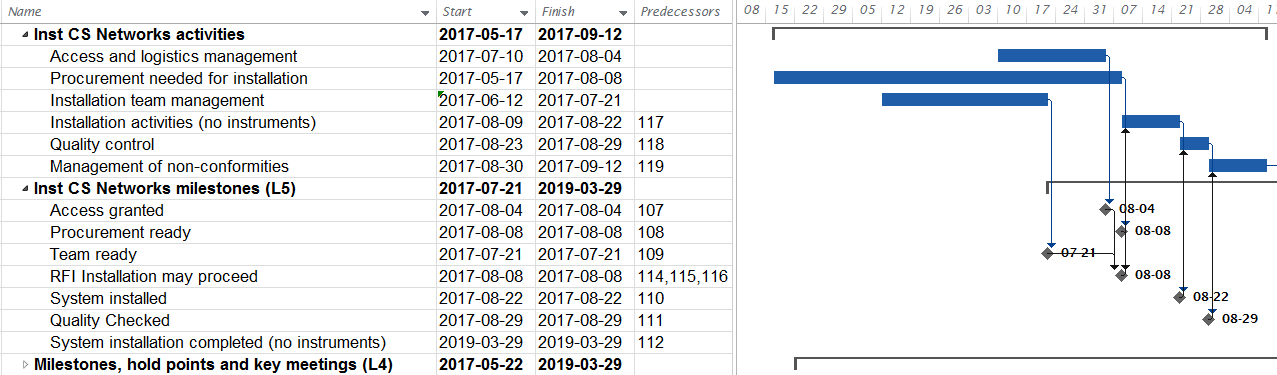 Hector Novella
TAC#15 - ICS installation planning overview
21
Specific steps for systems installation
PSS installation requires:
Commissioning
     (Verification)
Independent 
     validation
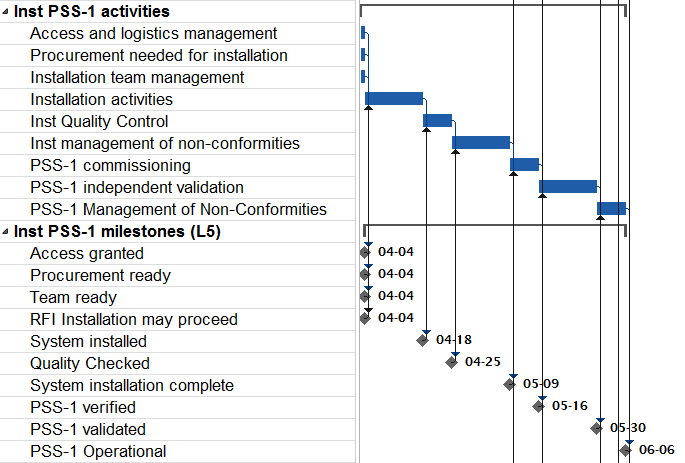 Hector Novella
TAC#15 - ICS installation planning overview
22
Specific steps for systems installation
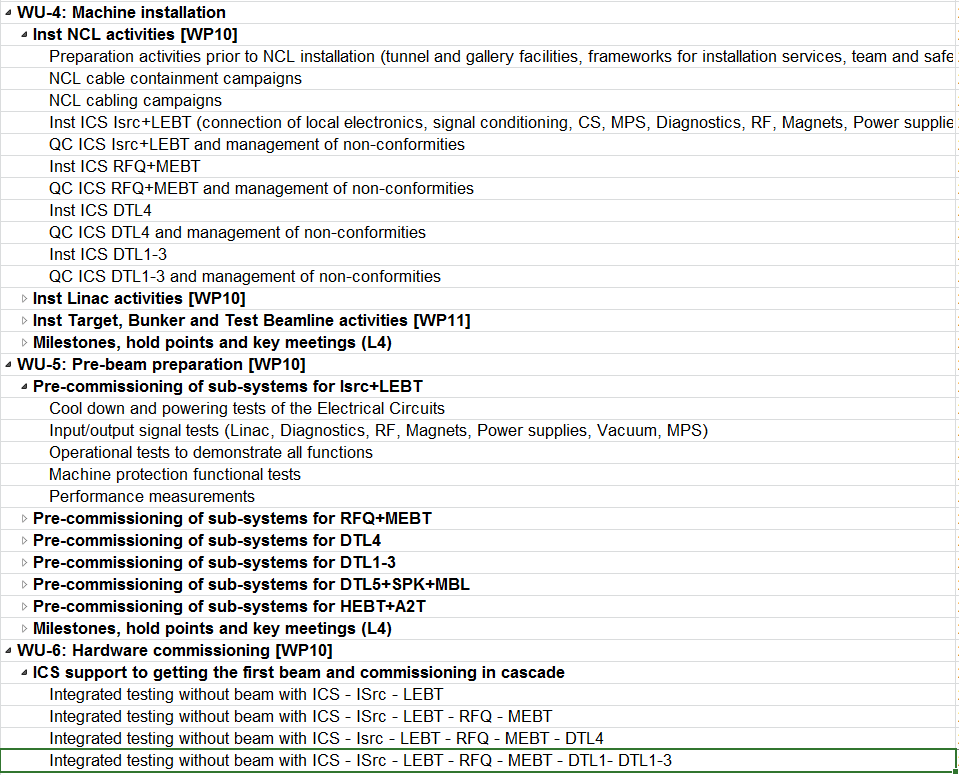 AccInt in 3 work units:
To describe the process 
To illustrate different installation teams
Hector Novella
TAC#15 - ICS installation planning overview
23
Outline
Motivation
Scope
Time
Cost
Quality
Organization and communications
Risk management
Procurement
Status
Hector Novella
TAC#15 - ICS installation planning overview
24
disclaimer
Installation Support Coordination (ISC) material by P. Rådahl et al.

Installation roles and titles by Nick Gazis et al.:
Roles, Responsibilities, Authorities and Accountabilities (R2A2): 
	https://ess-ics.atlassian.net/wiki/display/AI/Role+List+for+Accelerator+Installation 
System Leaders
	https://ess-ics.atlassian.net/wiki/display/AI/AD+System+Leaders+for+installation 
Work and Safety Coordination Plan (WSCP) [ESS-0060903]
Hector Novella
TAC#15 - ICS installation planning overview
25
Introduction to ISC
A bridging function covering ESS central functions and subprojects with a mission to 
Establish a coordinated installation support and ensure the pre-requisites for installation in terms of communication, procedures and services in order to safely and effectively install the Accelerator, Target, ICS and NSS. 
Meet the communicated needs of services and support from 
ESS work packages.
Installation coordinators.
Identify and follow progress of the appointed support and service-organizations and find means and solutions for a smooth transition of the C101/Skanska services and the owned/coordinated site into ESS ownership.
Hector Novella
TAC#15 - ICS installation planning overview
26
Installation Support Coordination
Mission:
Exchange of information & best practices,
Identification of common needs & suggestion of
	solutions, 
Definition of procedures,
Management of services and its related guidelines
Installation Support Coordination
Leader: P. Radahl
CF 
Facility
Manager
Sub-projects Installation Coordinators (AD, TD, ICS, NSS)
ES & H
Technical Services
Quality
Administration Services
Represent their sub-project
Present plans and needs for services
Issues
Share experiences
Define ways of working and services
Define rules and procedures
Enable services
Share experience
Members (Installation coordinators, Main Service providers and coordinating organizations)
P. Jacobsson-ES&H
M. Skafar-Quality
M.Shirey-Procurement
J.Larsson-Logistics
T. Welander-Facility Service/Management
P. Radahl-Technical Services
N. Gazis- AD Installation coordinator
T. Lexholm -TD Installation coordinator
A. Bianchi-NSS Installation coordinator
H.Novella- ICS Installation coordinator
CF Facility Manager
Hector Novella
TAC#15 - ICS installation planning overview
27
ESS Installation roles and titles
COST
SITE MANAGEMENT
Services
Administration
Technical
SWOCOR
SAFETY
SCHEDULE
QUALITY
ESS Installation coordinator
ESS Installation coordinator
Installation Coordinator
Installation coordinator
Installation Area Supervisor
Installation area supervisor
Installation system/package
leader
Installation system/package leader
Resources arranged by individual work unit participants
IKC Resources (some already secured)
Contracted Resources (dedicated people and equipment)
Hector Novella
TAC#15 - ICS installation planning overview
28
Installation Area Supervisor
Role appointed by the ESS building owner

Maintains the area responsibility on site (they are the Territorial Safety Officer)

Physically present on site during works

Safety responsible for the works/actions performed in their area 

Safety responsible for the workers working in their area

Member of the safety team

Specific safety responsibilities e.g. fire safety responsible (hot works education etc. needed)

Generates Area Hazard Analyses (AHA) included in the Work and Safety Coordination Plan (WSCP)

Issues/revokes access to his area to all the concerned people (installation teams, IKCs, contractors, etc.)
also BAS-U/P responsible person
Hector Novella
TAC#15 - ICS installation planning overview
29
Installation System/Package Leader
Role appointed by the Line

Leads and manages the installation team of the relevant WP/System

Selects and defines technicians and installation team members along with their actions

Plays the role of the technical expert on site (can be physically on site) for the components of the relevant WP/System

Responsible for performing all on-time scheduled activities

Receives and signs (commissions) the deliveries for their systems of responsibility

Generates Job Hazard Analyses (JHA) 

Generates and owns the Work and Safety Coordination Plan (with help from the Area Supervisors)
Also following the BAS-U/P rules and regulations
Hector Novella
TAC#15 - ICS installation planning overview
30
Outline
Motivation
Scope
Time
Cost
Quality
Organization and communications
Risk management
Procurement
Status
Hector Novella
TAC#15 - ICS installation planning overview
31
Risk management
Application of ICS Risk Management Plan [ESS-0052287]
Highlights for installation:
Identification of risks
Perform qualitative risk analysis
Perform quantitative risk analysis
Plan risk responses  (WSCP, daily standup updates, reports)
Roles:
ICS installation coordinator
BAS-U (ES&H area supervisor)
System responsible or representative
Hector Novella
TAC#15 - ICS installation planning overview
32
Outline
Motivation
Scope
Time
Cost
Quality
Organization and communications
Risk management
Procurement
Status
Hector Novella
TAC#15 - ICS installation planning overview
33
Procurement 2016-10Short term installation needs
Hector Novella
TAC#15 - ICS installation planning overview
34
Procurement 2017Alignment with ESS strategy / principles
Principles
Whenever possible, always larger joint framework contracts
Then, joint procurements within the division
Last resort, specific procurements per system
Rationale: most efficient use of ESS procurement resources at a time of heavy workload
ICS requests fwk for installation services to include:
Detail design leading to…
Materials acquisition by the supplier (including minor parts)
Installation (managing their team)
Own workshop and tools
Hector Novella
TAC#15 - ICS installation planning overview
35
Procurement - Challenges
Following ESS principles might delay ICS project (timing & priorities differ)
Fulfilling ICS requests might be difficult, leading to more work for the already existing team
ESS Procurement is flooded by requisitions, and ICS teams are overloaded with engineering activities. All in all, dilating the process

Status: ~3 M €
Hector Novella
TAC#15 - ICS installation planning overview
36
Outline
Motivation
Scope
Time
Cost
Quality
Organization and communications
Risk management
Procurement
Status
Hector Novella
TAC#15 - ICS installation planning overview
37
Current ICS installation status
Schedule dependent on AccSys, which is being reformulated
Small installations requested to CF division not progressing according to plan (H05 works, fiber optics link)
No ESS central installation organization / services yet
Procurements for installation services still ongoing
On-site installation activities should have started by 2017-03 to meet the original ESS Readiness Review #1
Not a single installation on-site for ICS has been completed yet
Hector Novella
TAC#15 - ICS installation planning overview
38
Questions?
Thank you!
Hector Novella
TAC#15 - ICS installation planning overview
39